Alternation for Termination
1
2
2
William Harris, Akash Lal, Aditya Nori
Sriram Rajamani
2
1
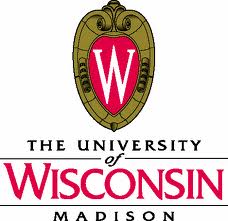 2
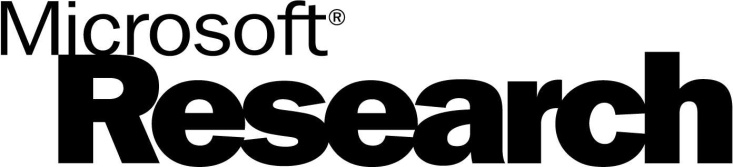 [Speaker Notes: This was joint work done with Akash Lal, Aditya Nori, and Sriram Rajamani.]
Termination bugs are a real problem in systems and application code.
A Quick Search “bug code hangs”:
“Gecko mediaplayer hangs the browser”

“Eclipse hangs after 5 minutes or so of working”

“BUG: Silverlight makes browser hang after BeginSaveChanges on some machines”

“BUG: VB Hangs While Automating Excel Using OLE Control”
…
Key challenge to proving termination:Analyzing the context of a loop
[Speaker Notes: Today I’ll discuss one key challenge to automatically proving that a program terminates.  For this talk, I’ll use a simplified statement of the problem, which is to decide if a given loop in a program terminates on all inputs.

The challenge that I’ll discuss is that of analyzing the “context” of a loop, or in other words, describing the states that a program may be in when it reaches the loop.]
An Example with Non-Trivial Context
f(int d, z) {
    int x, y;
	while (x > 0 && y > 0) {
	if (*) {
		x := x – d;
		y := *;
		z := z – 1;
	} else {
		y := y – d;
	}
} }
main() {
    int k;
    int z = 1;
    while (z < k) {
        z := 2 * z;
    }

    f(1, z);
    f(2, z);
}
[Speaker Notes: To illustrate why analyzing context is important and non-trivial, I’ll use the following running example.  In this example, let’s consider how we might show that this loop *focus on loop* always terminates.]
Local Termination Provers
For a fixed over-approximation of a loop, find a proof of termination
[Speaker Notes: Let’s first consider how we can prove that the loop terminates using existing termination provers.  First, let’s consider a class of termination provers that I call “local” termination provers, because to prove termination, they only consider the body of the loop itself.]
Local Provers Succeeding
while (x > 0 && y > 0) {
	assume(d > 0);
	if (*) {
		x := x – d;
		y := *;
		z := z – 1;
	} else {
		y := y – d;
	}
}
x
y
[Speaker Notes: Let’s first get an inuition for how local provers work when they’re able to prove termination by considering the simplified version of the loop from the running example.  This version is simplified in the sense that has an explcit assumption that is implicit in the original code, namely that d > 0.

Earlier, I said that local provers work from an over-approximation.  That over-approximation is usually obtained by modeling all of the program statements and conditions with expressions from linear arithmetic, which is what we already have here.

If we apply a local prover to this example, the prover finds that on each execution of the body of the loop, x:
Is bounded from below by 0.
Never increases.
Sometimes decreases.

And y:
Is bounded from below by 0.
Decreases on all executions for which x does not decrease.

This is a proof that the loop always terminates.  I won’t get into the details in this talk.]
Local Provers Failing
f(int d) {
	int x, y;
	while (x > 0 && y > 0) {
	     assume(d > 0);
	if (*) {
		x := x – d;
		y := *;
		z := z – 1;
	} else {
		y := y – d;
	} } }
main() {
    f(1);
    f(2);
}
??
[Speaker Notes: So when are loop termination provers not sufficient?  Consider the following program, which is more complicated than the last example, and a bit closer to the original example.  It’s more complicated in that sense that we remove the explicit annotation that d > 0.]
Transition Invariants
From stem and cycle of a loop,
guess and check a proof of termination
[Speaker Notes: So the problem with loop provers is that it’s difficult for them to automatically infer useful information about the context of the loop.  An alternative approach that can make some use of the context of a loop is to prove that the loop terminates by constructing a transition invariant.]
Advantage of Transition Invariants
A stem to a loop can include information about the loop’s context.
Transition Invariants Succeeding
f(int d) {
while (x > 0 && y > 0) {
	if (*) {
		x := x – d;
		y := *;
 	} else {
		y := y – d;
	}
} }
while (x > 0 && y > 0) {
	
	  x := x – d;
	  y := *;
}
x
main() {
f(1);
f(2); }
[Speaker Notes: TODO: explain this slide]
Transition Invariants Succeeding
f(int d) {
while (x > 0 && y > 0) {
	if (*) {
		x := x – d;
		y := *;
 	} else {
		y := y – d;
	}
} }
while (x > 0 && y > 0) {
	
	  


	  y := y - d;
}
y
main() {
f(1);
f(2); }
[Speaker Notes: TODO: explain this slide]
Disadvantage of Transition Invariants
Stem and cycle can lead to incorrect guesses for proof of termination.
Transition Invariants Failing
f(int d) {
f(int d, int z) {
    int x, y;
	while (x > 0 && y > 0) {
	if (*) {
		x := x – d;
		y := *;
		z := z – 1;
	} else {
		y := y – d;
	} } }
main() {
    int k;
    int z = 1;
    while (z < k) {
        z := 2 * z;
    }

    f(1);
    f(1, z);
    f(2);
    f(2, z);
}
[Speaker Notes: So this example shows that a prover the uses transition invariants can use some knowledge about the context of a loop to prove that the loop terminates.

However, there are cases where the context of a loop can make it difficult to construct a transition invariant that proves that the loop terminates.  Suppose that we extend the last, simplified example to get our original, complete example.  Note:
The new loop in main that may define z to be any multiple of two.
That main passes z as an argument to f.
z is decremented each time in branch through the loop.

Techniques that construct transition invariants take information about z going into the loop and then encode this information as an assumption in the loop.  So here, such a technique would observe that z is assigned to 1 before going into the loop and generate an assumption that z = 1.

For this modified loop, the technique based on transition invariants then determines that z – 1 is bounded from below by 0 and decreases, so it tries to build a proof of termination from this fact.]
Key Insight of TREX
From cycles through a loop,
infer invariants for proving termination.
[Speaker Notes: -cycles through a loop

-invariants

Like techniques based on transition invariants, TREX uses individual cycles through a loop to reason about the context that a loop executes in.  However, unlike in the case of transition invariants, TREX does construct a proof of termination directly from proofs that each cycle terminates.  Instead, it uses each cycle to refine an over-approximation of the program.]
Context Analysis via TREX
f(int d, z) {
    int x, y;
while (x > 0 && y > 0) {
	assume(d > 0);
	if (*) {
		x := x – d;
		y := *;
		z := z – 1;
	} else {
		y := y – d;
	} } }
main() {
    int k;
    int z = 1;
    while (z < k) {
        z := 2 * z;
    }

    f(1, z);
    f(2, z);
}
[Speaker Notes: So in this example, TREX uses a few cycles through the loop to infer that the invariant “d > 0” holds at the head of the loop, which is intuitively]
Payoff of TREX’s Approach
TREX can apply local provers to find a proof of termination quickly
[Speaker Notes: Even though TREX reasons about entire programs, it can apply local termination provers to quickly find a proof of termination.]
Analysis via TREX
f(int d, z) {
    int x, y;
	while (x > 0 && y > 0) {
	assume(d > 0);
	if (*) {
		x := x – d;
		y := *;
		z := z – 1;
	} else {
		y := y – d;
	} } }
main() {
    int k;
    int z = 1;
    while (z < k) {
        z := 2 * z;
    }

    f(1, z);
    f(2, z);
}
x, y
[Speaker Notes: Once TREX infers that the invariant “d > 0” always holds at the head of the loop, it can apply a local prover to prove that the loop terminates, similar to before.  The difference between TREX and the local prover is that TREX automatically infers from the rest of the program the invariant that it needs in order to prove termination.]
TREX in More Detail
TREX by example
Experiments
[Speaker Notes: TODO: animation: focus on first bullet point via fade]
TREX iterativelyfinds a proof of termination,or finds a counterexample to termination, or refines stronger program invariants
The TREX Algorithm
[Speaker Notes: TREX is an iterative algorithm.  It stops iterating when it finds either:
A proof of termination or
A counterexample to termination.

Otherwise, over the course of the iteration, it infers a stronger program invariant to help it reason about the context of a loop.  So to understand the TREX algorithm in more detail, we’ll consider how it steps through on iteration.]
TREX Iteration Step 1
Find a proof of termination
by applying a
local termination prover
[Speaker Notes: -iteration]
TREX Iteration Step 1
f(int d, z) {
    int x, y;
	while (x > 0 && y > 0) {
	if (*) {
		x := x – d;
		y := *;
		z := z – 1;
	} else {
		y := y – d;
	} } }
main() {
    int k;
    int z = 1;
    while (z < k) {
        z := 2 * z;
    }

    f(1, z);
    f(2, z);
}
??
[Speaker Notes: In the case of our running example, TREX applies a local prover to the loop.  But as we saw when discussion local provers, the local prover does not have enough information about the context of the loop, and fails to produce a proof of termination.]
TREX Iteration Step 2
If local prover fails, then find a counterexample cycle
[Speaker Notes: TODO: introduce terminology: loop termination prover vs. global termination prover]
TREX Iteration Step 2
f(int d, z) {
    int x, y;
	while (x > 0 && y > 0) {
	if (*) {
		x := x – d;
		y := *;
		z := z – 1;
	} else {
		y := y – d;
	} } }
main() {
    int k;
    int z = 1;
    while (z < k) {
        z := 2 * z;
    }

    f(1, z);
    f(2, z);
}
while (x > 0 && y > 0) {
    y := y – d;
}
[Speaker Notes: We extended to the local prover so that when it fails to prove that a loop terminates, it produces a counterexample cycle through the loop.  Here, the local prover fails to find a proof of termination, so it returns a single cycle, highlighted here in red.]
TREX Iteration Step 3
From the counterexample cycle,
find a sufficient condition for
non-termination by applying a
non-termination prover (TNT)
[Speaker Notes: Now here’s the key trick to refining the overapproximation.  We now feed the counterexample cycle to a non-termination prover.  The non-termination prover in return gives us a sufficient condition such that any execution that reaches the original loop and satisfies the condition will execute the cycle infinitely.]
Applying a Non-Termination Prover
while (x > 0 && y > 0) {
    y := y – d;
}
Non-termination if:
y > 0 && d <= 0
[Speaker Notes: Cite Gupta et. al.

I won’t go into too many details on how non-termination provers work.  However, I will say that non-termination provers find a sufficient condition by solving a non-linear system of inequalities.  In this formulation we can explicitly constrain a non-termination prover to give us the weakest possible sufficient condition for non-termination under a few technicla assumptions.

So in the case of our example, we feed a non-termination prover the counterexample cycle found in Step 2.  The non-termination prover the determines that if any execution reaches the loop in a state that satisfies “y > 0 && d <= 0”, then, the execution will then continue to execute the cycle infinitely.]
TREX Iteration Step 4
Check if the sufficient condition
is reachable
[Speaker Notes: We then take the sufficient condition produced by the non-termination prover and determine if it is reachable by applying a safety prover.  If the condition is reachable, then the safety prover will find a path from the start of the program to the head of the loop.  We combine this path with our counterexample cycle found in Step 2 to get a full counterexample to termination.]
TREX Iteration Step 4
f(int d, z) {
    int x, y;
	while (x > 0 && y > 0) {
	assert(d > 0);
	if (*) {
		x := x – d;
		y := *;
		z := z – 1;
	} else {
		y := y – d;
	} } }
Non-termination if:
y > 0 && d <= 0
main() {
    int k;
    int z = 1;
    while (z < k) {
        z := 2 * z;
    }

    f(1, z);
    f(2, z);
}
while (x > 0 && y > 0) {
    y := y – d;
}
[Speaker Notes: In our example, the non-termination prover finds a sufficient condition of […].  After a few basic simplications, this becomes “d <= 0.”  We try to find a counterexample to termination by checking if “d <= 0” is reachable at the head of the loop.  But in the example, it isn’t, which brings us to Step 5.]
TREX Iteration Step 5
If the sufficient condition is unreachable, 
then assume this as an invariant.
[Speaker Notes: We then apply one last: if the sufficient condition for non-termination is unreachable, then we use the negation of that condition to assist in proving termination.]
TREX Iteration Step 5
f(int d, z) {
    int x, y;
	while (x > 0 && y > 0) {
	assert(d > 0);
	if (*) {
		x := x – d;
		y := *;
		z := z – 1;
	} else {
		y := y – d;
	} } }
main() {
    int k;
    int z = 1;
    while (z < k) {
        z := 2 * z;
    }

    f(1, z);
    f(2, z);
}
assume(d > 0);
x, y
[Speaker Notes: -negation]
Experiments
Windows Vista driver snippets
[Speaker Notes: The goal of the experiments was to compare TREX in terms of expressive power and performance with other terimination provers that handle context.  The main prover that we were aware of was Terminator, so we implemented our own version of Terminator and compared it against TREX.

We first compared the two over a set of micro-benchmarks similar to the program in the running example.  These examples had loops that operated over variables that could not be used to prove that the loop terminates.  For these examples, TREX was able to refine an over-approximation to quickly prove that the loop terminates, while Terminator typically tried to find proofs over the useless variables, and thus converged slowly if at all.]
Vista Driver Snippets
[Speaker Notes: We also compared TREX and Terminator* over a set of snippets from Windows Vista Drivers, used for experiments in related work.]
Conclusion
TREX proves termination by using cycles through a loop to infer useful program invariants
Extra slides
Transition Invariants Succeeding
f(int d) {
while (x > 0 && y > 0) {
	if (*) {
		x := x – d;
		y := *;
 	} else {
		y := y – d;
	}
} }
main() {
f(1);
f(2); }
x, y
[Speaker Notes: The termination prover now checks to see if for every set of executions of the loop, x is bounded from below by 0]
Transition Invariants Failing
f(int d) {
f(int d, int z) {
    int x, y;
	while (x > 0 && y > 0) {
	if (*) {
		x := x – d;
		y := *;
		z := z – 1;
	} else {
		y := y – d;
	} } }
main() {
    int k;
    int z = 1;
    while (z < k) {
        z := 2 * z;
    }

    f(1);
    f(1, z);
    f(2);
    f(2, z);
}
z = 1;
 




f(1, z);
while (x > 0 && y > 0) {
	assume(d = 1 && z = 1);
	if (*) {
		x := x – d;
		y := *;
		z := z – 1;
} }
z - 1
[Speaker Notes: So this example shows that a prover the uses transition invariants can use some knowledge about the context of a loop to prove that the loop terminates.

However, there are cases where the context of a loop can make it difficult to construct a transition invariant that proves that the loop terminates.  Suppose that we extend the last, simplified example to get our original, complete example.  Note:
The new loop in main that may define z to be any multiple of two.
That main passes z as an argument to f.
z is decremented each time in branch through the loop.

Techniques that construct transition invariants take information about z going into the loop and then encode this information as an assumption in the loop.  So here, such a technique would observe that z is assigned to 1 before going into the loop and generate an assumption that z = 1.

For this modified loop, the technique based on transition invariants then determines that z – 1 is bounded from below by 0 and decreases, so it tries to build a proof of termination from this fact.]
Transition Invariants Failing
f(int d) {
f(int d, int z) {
    int x, y;
	while (x > 0 && y > 0) {
	if (*) {
		x := x – d;
		y := *;
		z := z – 1;
	} else {
		y := y – d;
	} } }
main() {
    int k;
    int z = 1;
    while (z < k) {
        z := 2 * z;
    }

    f(1);
    f(1, z);
    f(2);
    f(2, z);
}
z = 1;
 
z := 2 * z;



f(1, z);
while (x > 0 && y > 0) {
	assume(d = 1 && z = 2);
	if (*) {
		x := x – d;
		y := *;
		z := z – 1;
} }
z - 2
[Speaker Notes: So this example shows that a prover the uses transition invariants can use some knowledge about the context of a loop to prove that the loop terminates.

However, there are cases where the context of a loop can make it difficult to construct a transition invariant that proves that the loop terminates.  Suppose that we extend the last, simplified example to get our original, complete example.  Note:
The new loop in main that may define z to be any multiple of two.
That main passes z as an argument to f.
z is decremented each time in branch through the loop.

Techniques that construct transition invariants take information about z going into the loop and then encode this information as an assumption in the loop.  So here, such a technique would observe that z is assigned to 1 before going into the loop and generate an assumption that z = 1.

For this modified loop, the technique based on transition invariants then determines that z – 1 is bounded from below by 0 and decreases, so it tries to build a proof of termination from this fact.

So because the prover tries to construct a proof of termination from the proofs of termination for multiple under-approximations, it may not converge in some cases.]